Conversations about           	Student Success…	Part III	Grossmont College’s	“Project Success”
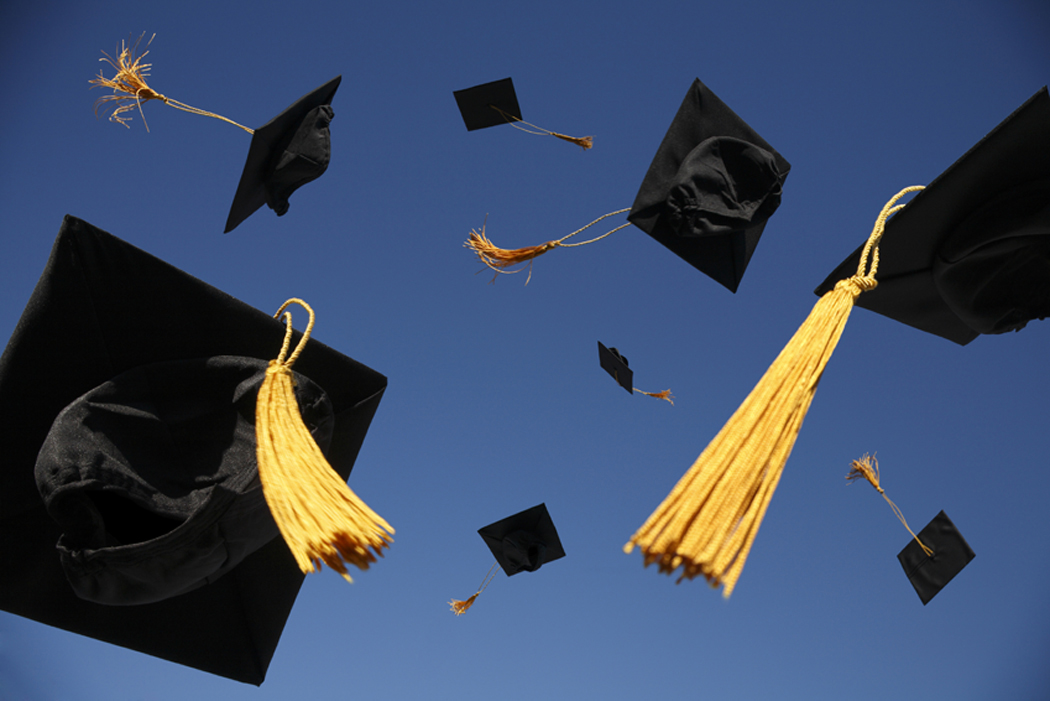 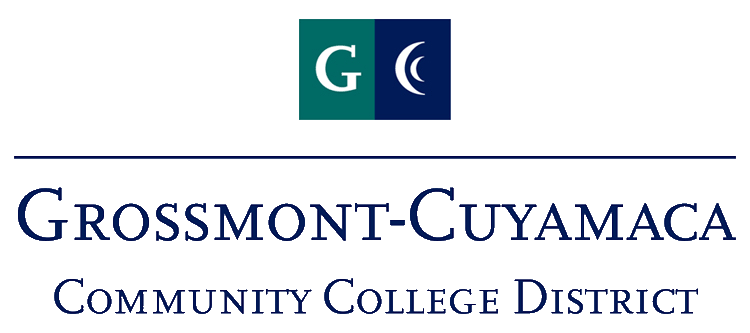 When Every Student Counts, Every Student Succeeds
Project Success:  A Continuing Saga
Starring:
A Cast of Thousands
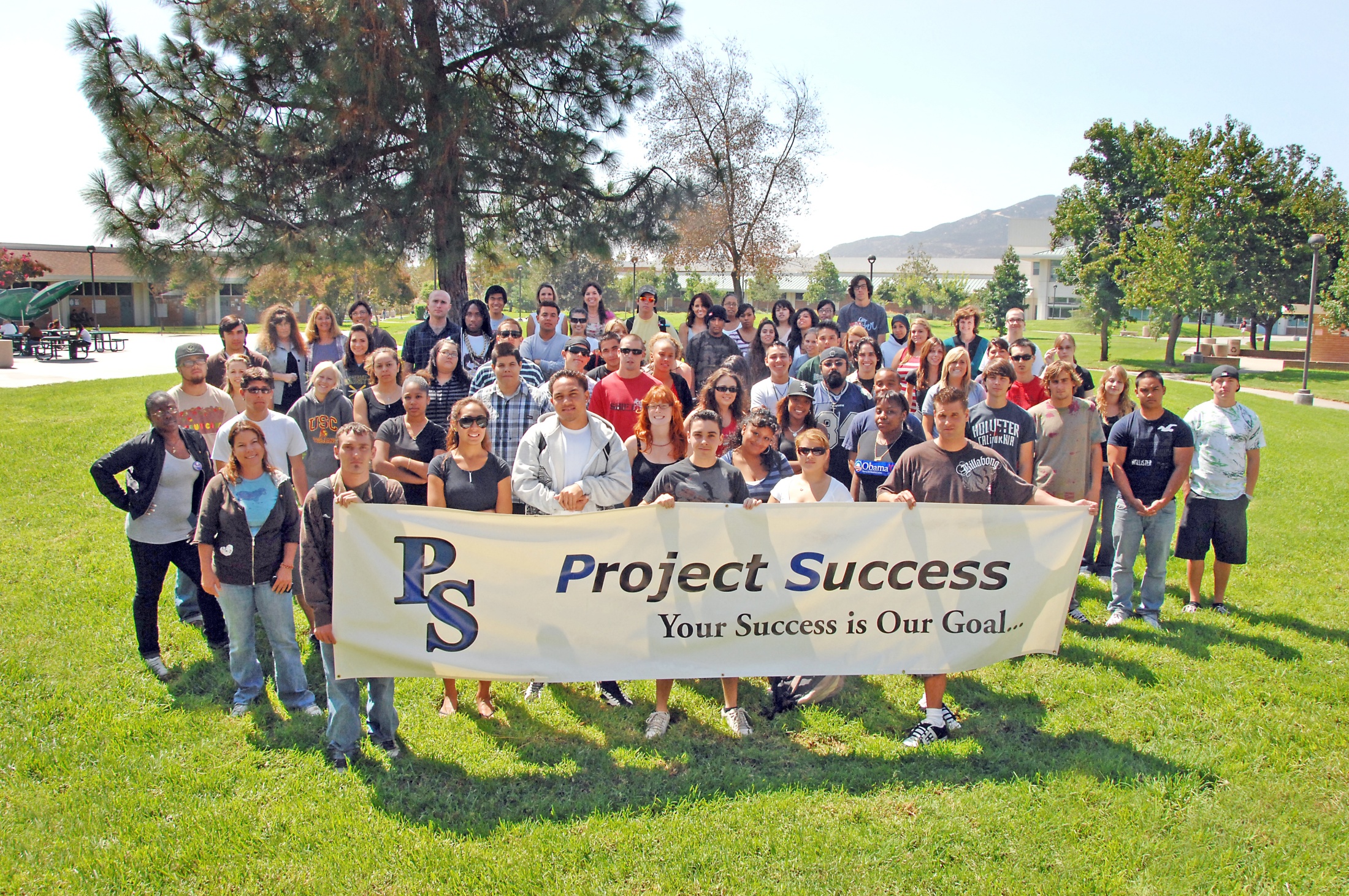 Starring:
A Cast of Thousands
Chapter 1
A Warrior’s Vision
Concurrent Reading and Writing Instruction
Is more effective in improving reading comprehension
Is more effective in improving vocabulary
Is more effective for academically underprepared students
One Developmental Link1985
Grammar and Mechanics
Writing
Fiction and Non-Fiction Readings
Comprehension 
Vocabulary Development
Safety and Security
Preliminary Research
1991-1994 Success Rates
Control Group(9,000)--Project Success(819)
58.9%---------68.6%
Chapter 2
The Vision Becomes Reality
Growth Years
From 1995 to the Present:  Links include General Education Courses in Communication, Humanities, History, Science, Math, Geology, Anthropology, Philosophy, Psychology, and Literature
English 90 is linked to English 90R and Personal Development Courses
Fall 2006
12 Links of English 98/98R
Approximately 15 Instructors and 350 Students 
Highly Coordinated Integration of Courses as a Result of Instructor Workshops (Curriculum Development-Sharing Teaching and Learning Strategies/Research)
Integrative Assignments and “Big Ideas”
Evaluating Our Work
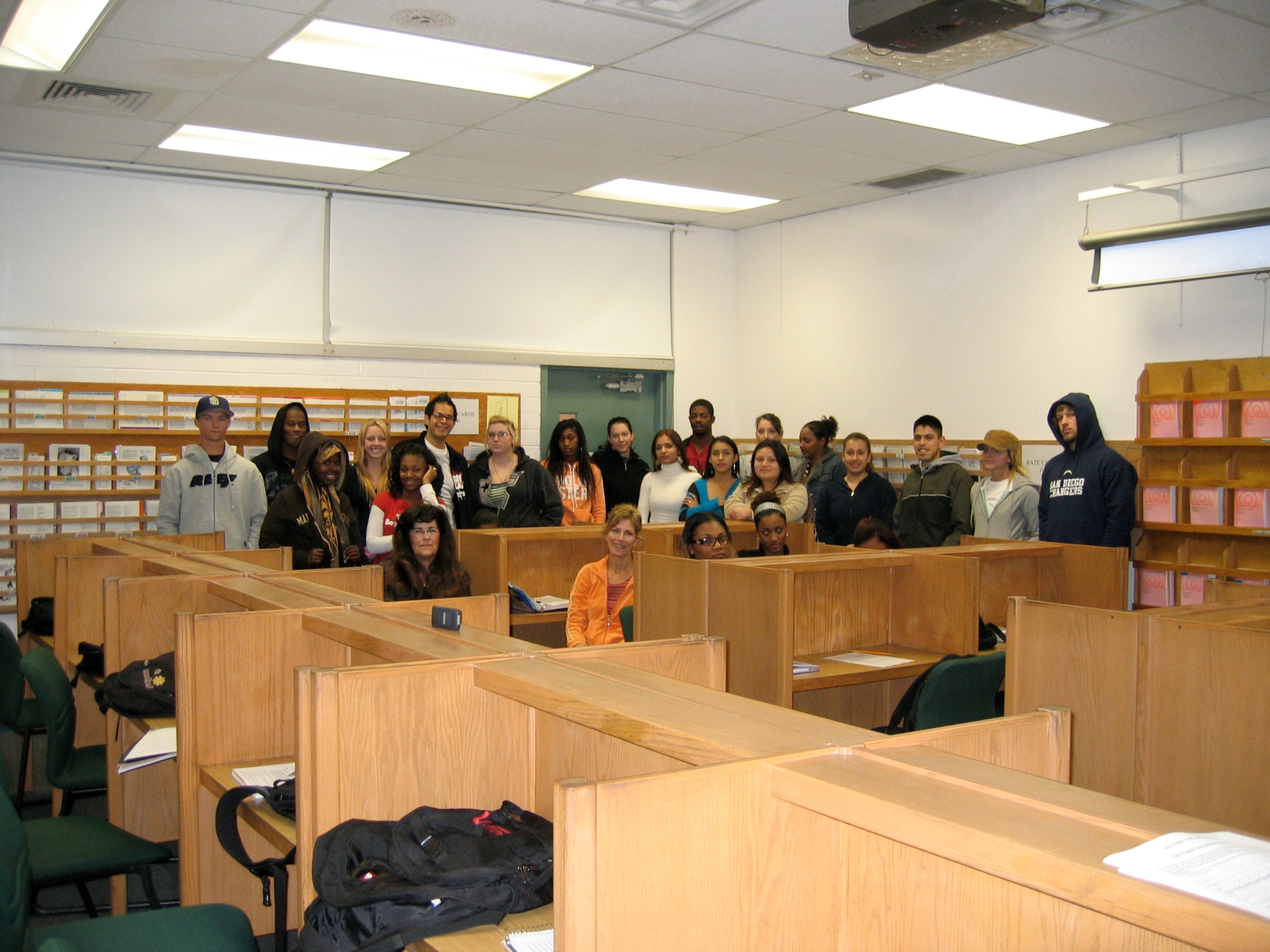 Chapter 2
The Vision Becomes Reality
Creating Community
Mentoring Instructors
Visiting Partner’s Classroom
Conferencing with Students
Building Partnerships with Counseling, Admissions, and Scheduling
Solving Problems with the Guidance of Administration
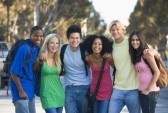 Fall 2006 Project Success Cohort
This study includes all Fall 2006 English 98 students at Grossmont College…
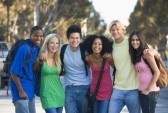 Fall 2006 Project Success Cohort
Gender
Percent
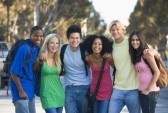 Fall 2006 Project Success Cohort
Student Ethnicity: (Percent)
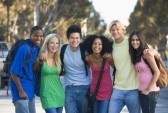 Fall 2006 Project Success Cohort
Student Age: (Percent)
Fall 2006: Who Passed?
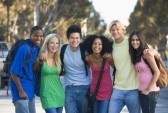 “What were students’ success rates in English 98?”
Fall 2006: Who Stayed?
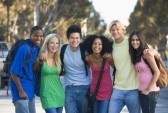 “Did students persist to Spring 2007*?”
* Percent of all Fall 2006 English 98 students who persisted to Spring 2007.
Fall 2006: Who Stayed?
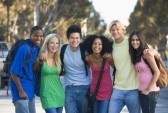 “Did students persist to Fall 2007*?”
* Percent of all Fall 2006 English 98 students who persisted to Fall 2007.
Fall 2006: What next?
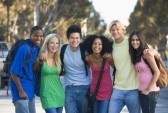 “Did students continue to the next English course*?”
* Percent of students who were successful in English 98 in Fall 2006 and attempted English 110 by Spring 2007.
Fall 2006: What next?
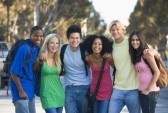 “Did students continue to English 120*?”
* Percent of students who were successful in English 98 in Fall 2006 and attempted English 120 by Fall 2007.
Fall 2006: Who graduated?
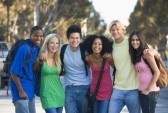 “Did students earn a degree or certificate*?”
* Percent of students with a goal of degree or certificate who graduated within 3 years (by Summer 2009).
Chapter 3
Expanding Our Horizons…
Fall 2008
15 Links of English 98/98R
Approximately 15 Instructors and 400 Students
Developing Contextualized Links to Prepare Students for Career Pathways
Creating “The English Academy”
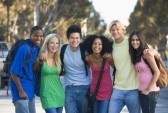 Fall 2008 Project Success Cohort
This study includes all Fall 2008 English 98 students at Grossmont College…
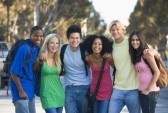 Fall 2008 Project Success Cohort
Gender
Percent
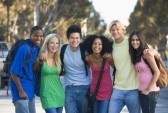 Fall 2008 Project Success Cohort
Student Ethnicity: (Percent)
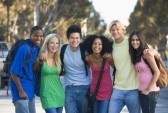 Fall 2008 Project Success Cohort
Student Age: (Percent)
Fall 2008: Who Passed?
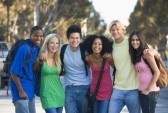 “What were students’ success rates in English 98?”
Fall 2008: Who Stayed?
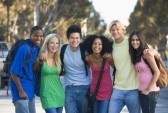 “Did students persist to Spring 2009*?”
* Percent of all Fall 2008 English 98 students who persisted to Spring 2009.
Fall 2008: Who Stayed?
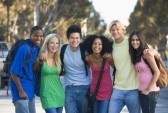 “Did students persist to Fall 2009*?”
* Percent of Fall 2008 English 98 students who persisted to Fall 2009. Based on Fall 2009 Census data.
Fall 2008: What next?
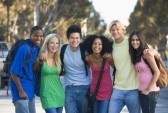 “Did students continue to the next English course*?”
* Percent of students who were successful in English 98 in Fall 2008 and attempted English 110 by Spring 2009.
Fall 2008: What next?
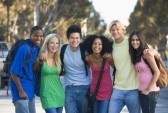 “Did students continue to English 120*?”
* Percent of students who were successful in English 98 in Fall 2008 and attempted English 120 by Fall 2009. Based on Fall 2009 Census data.
Chapter 4
Student Experiences